21-23 mai 2025
Gestion de l’entretien courant
Forum OASIS-OKAPI – Session 5
Jeudi 22 mai 2025
Visites entretien courant
Visite EC – Pont de la Digue de Yeux
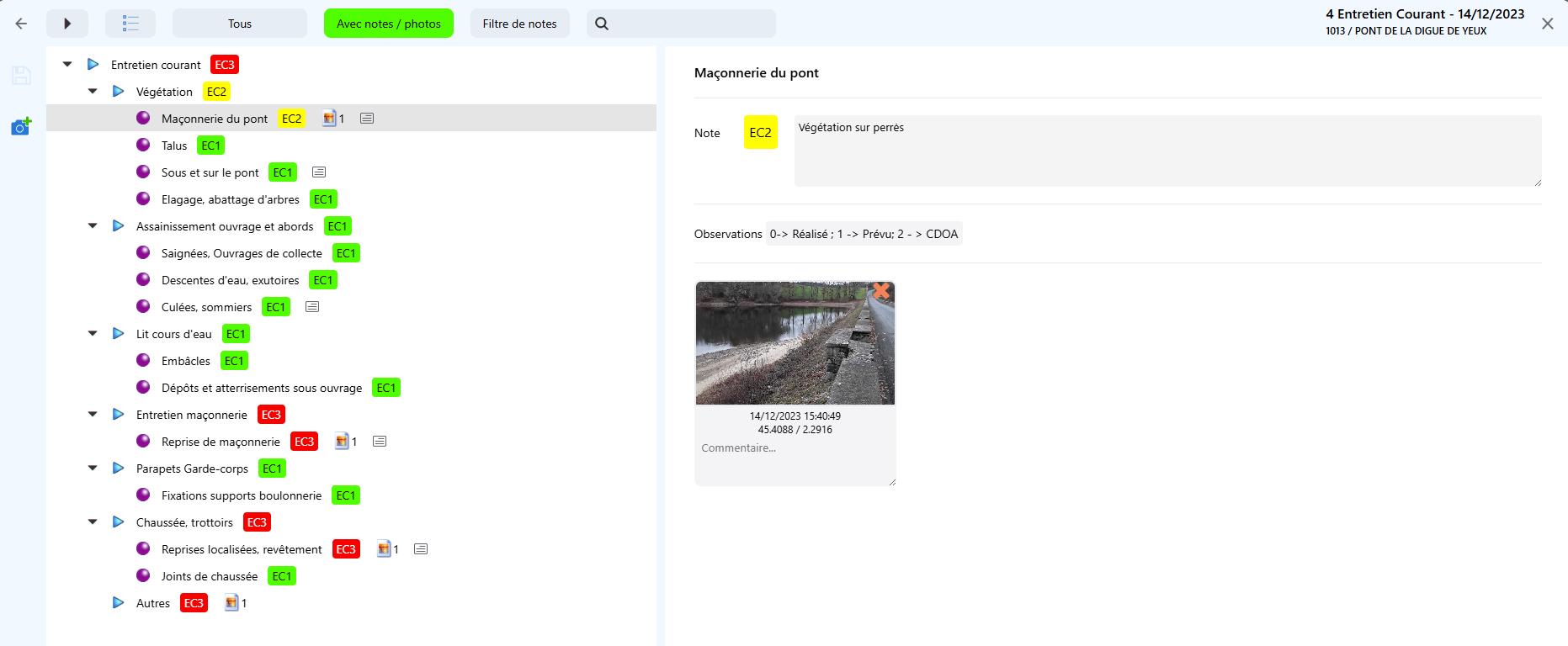 Gestion de l’entretien courant
Visites entretien courant
Notation EC1, EC2, EC3
EC1 -> REALISE
EC2 -> PREVU
EC3 -> SOA
Gestion de l’entretien courant
Visites entretien courant
Macro – Visites entretien courant validées
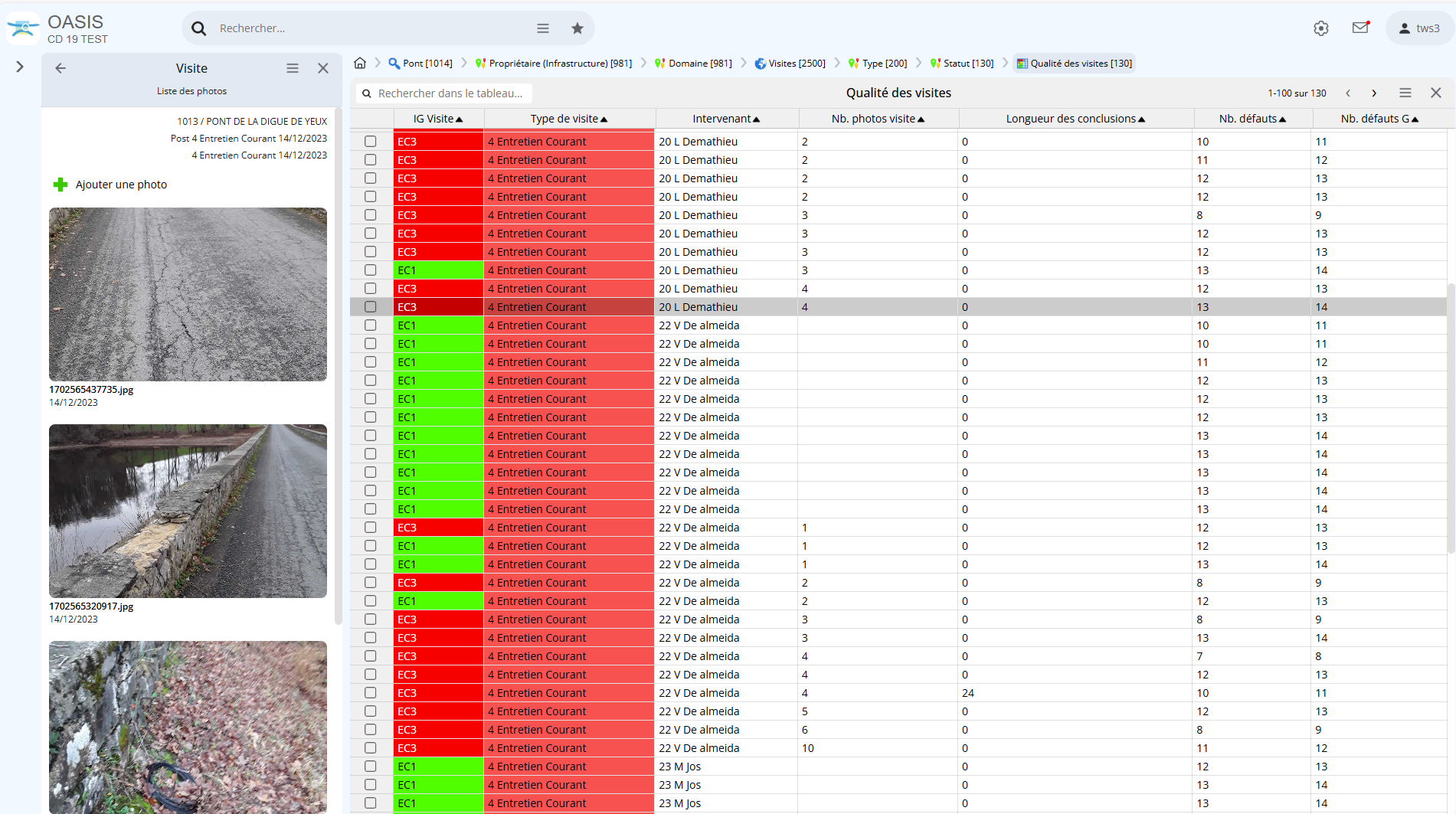 Gestion de l’entretien courant
Actions Post-Visite EC
Macro – Actions Post-Entretien Courant
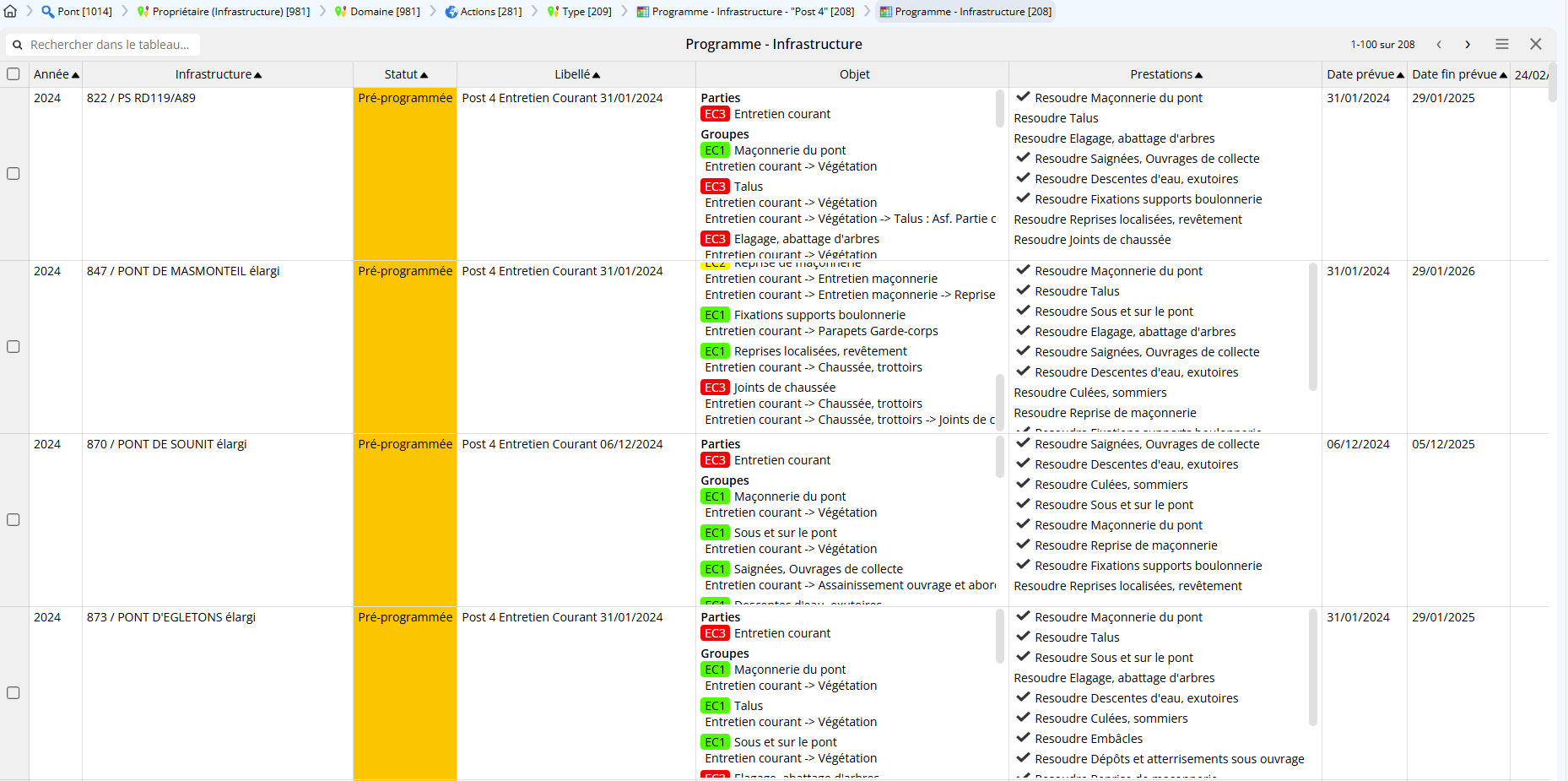 Gestion de l’entretien courant
Prestations Post-Visite EC
Macro – Prestations Entretien Courant
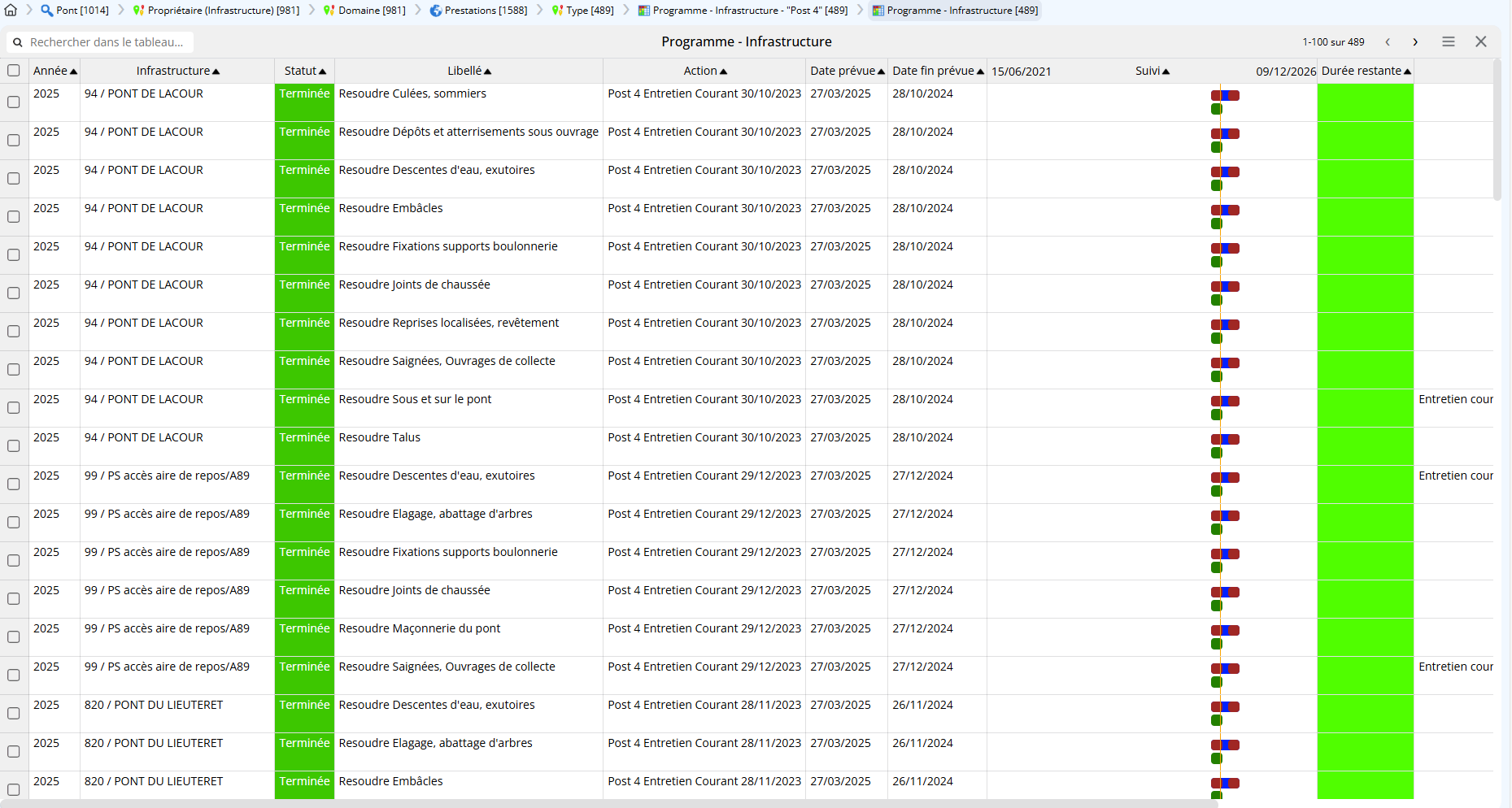 Gestion de l’entretien courant
Prestations Post-Visite EC
Vue Prestations en alerte
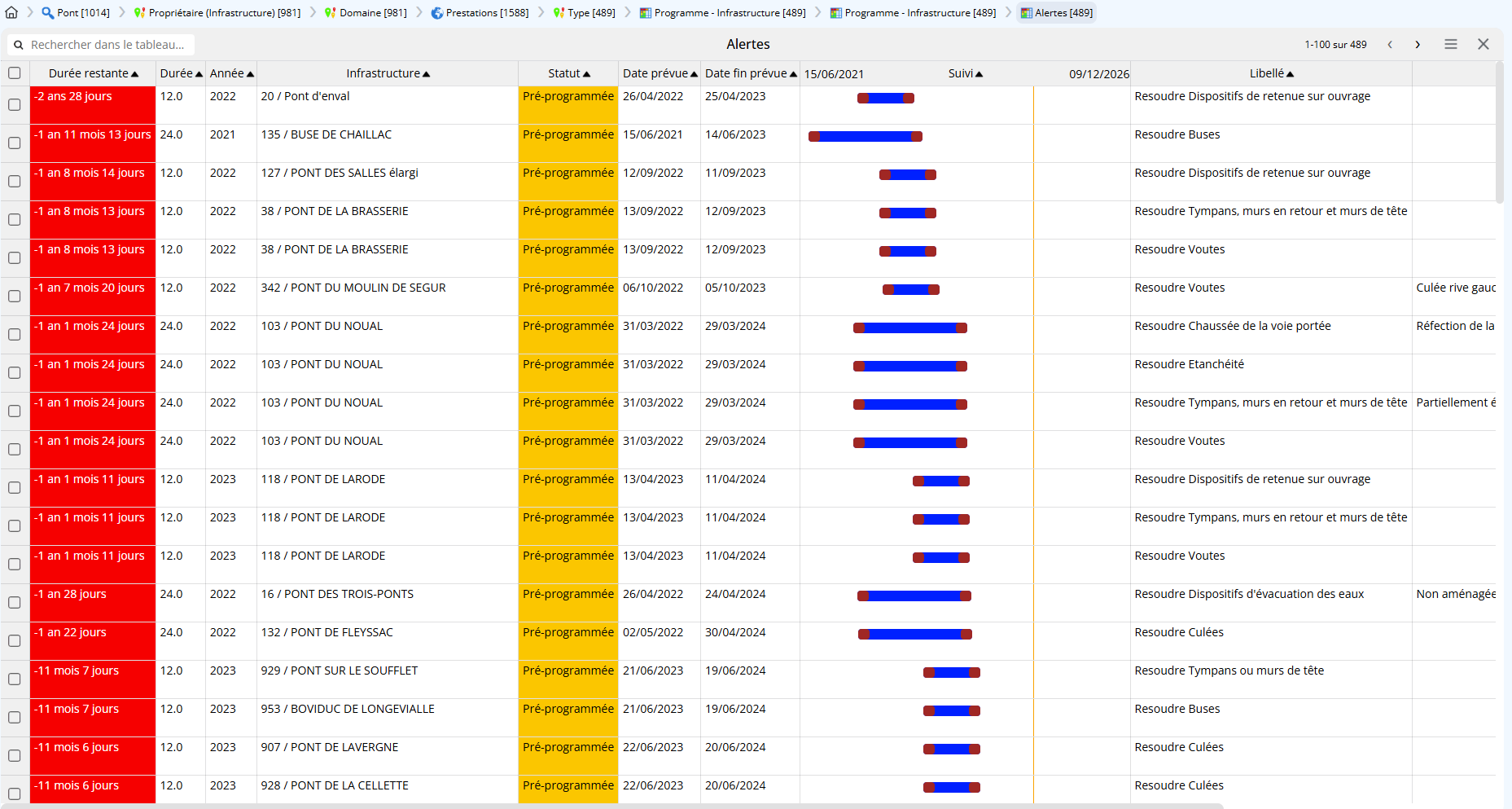 Gestion de l’entretien courant